স্বাগতম
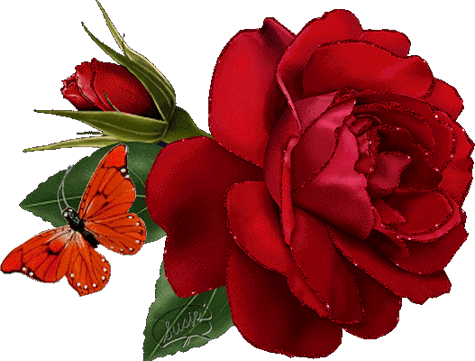 পরিচিতিঃ
ইন্সট্রাক্টর(রেডিও এন্ড টিভি)
নবম শ্রেণি
জেনারেল ইলেকট্রনিক্স-২
(১ম পত্র)
দ্বাদশ অধ্যায়
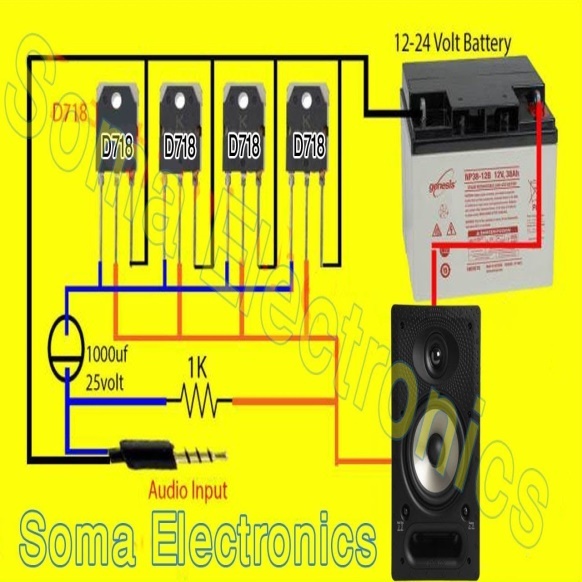 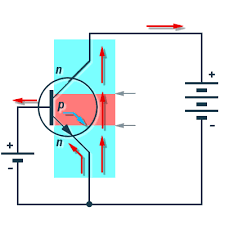 অ্যামপ্লিফায়ার বায়াসিং
পাঠঃ অ্যামপ্লিফায়ার বায়াসিং
দ্বাদশ অধ্যায়
(অ্যামপ্লিফায়ার বায়াসিং)
পাঠ শেষে শিক্ষার্থীরা…
অ্যামপ্লিফায়র বায়াসিং কী বলতে পারবে।
অ্যামপ্লিফায়ার বায়াসিং এর প্রকারভেদ বলতে পারবে।
কমন ইমিটার ক্লাস-এ অ্যামপ্লিফায়ার সার্কিট চিহ্নিত করতে পারবে।
অ্যামপ্লিফায়ার বায়াসিং কাকে বলে?
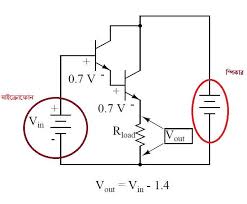 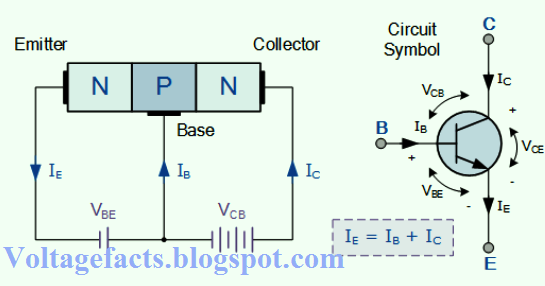 সিগন্যাল প্রবাহের সময় সঠিক মানে শূন্য সিগন্যাল কালেক্টর কারেন্ট এবং সঠিক মানে কালেক্টর ইমিটার ভোল্টেজ কোনো ট্রানজ্টির অ্যামপ্লিফায়ার সার্কিটে স্থাপন করাকেই বলা হয় অ্যামপ্লিফায়ার বায়াসিং।
অ্যামপ্লিফায়ার বায়াসিং কত  প্রকার ও কি কি?
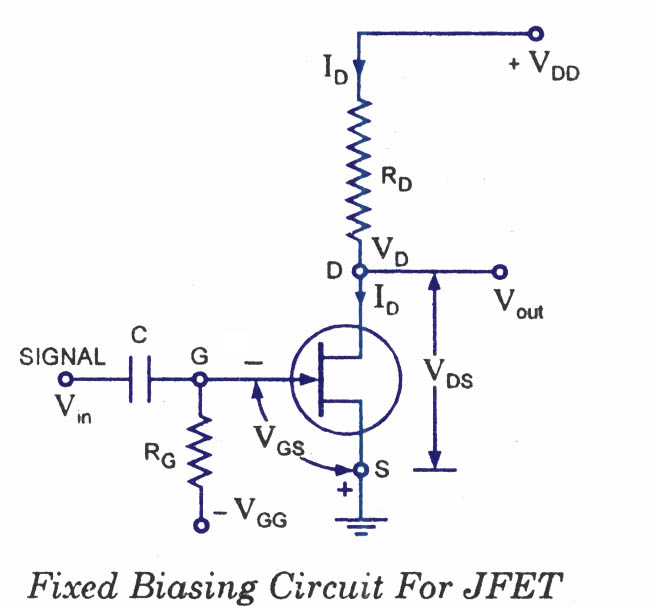 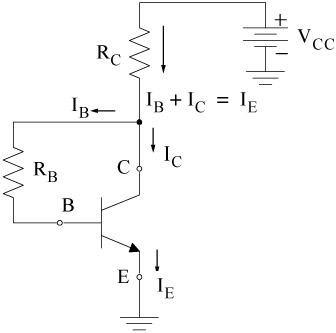 সেলফ বায়াসিং অ্যামপ্লিফায়ার
ফিক্সড বায়াসিং অ্যামপ্লিফায়ার
অ্যামপ্লিফায়ার বায়াসিং কত  প্রকার ও কি কি?
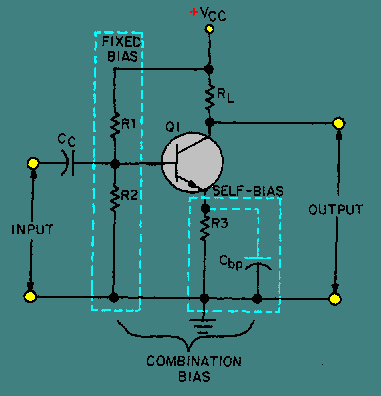 ফিক্সড ও সেলফ বায়াসিং অ্যামপ্লিফায়ার
অ্যামপ্লিফায়ার বায়াসিং তিন প্রকার। কে) ফিক্সড বায়াসিং (খ) সেলফ বায়াসিং এবং (গ) ফিক্সড ও সেলফ বায়াসিং
কমন ইমিটার ক্লাস-এ অ্যামপ্লিফায়ার সার্কিট…..
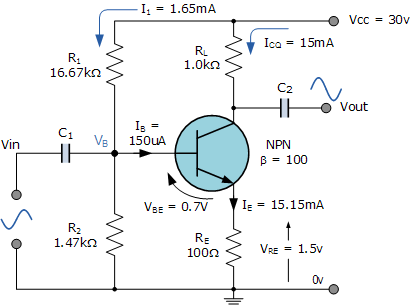 ক্লাস-বি পুশপুল অ্যামপ্লিফায়ারের কার্যপ্রণালি ……
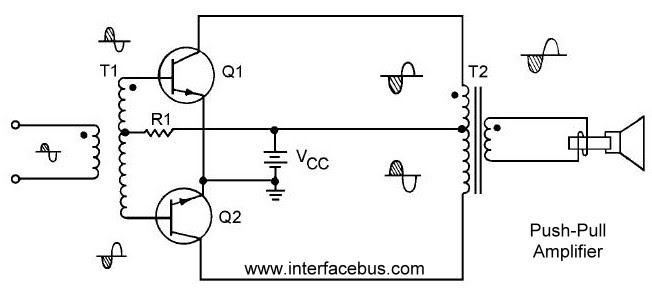 প্রথম ইনপুট সিগন্যাল ড্রাইভার ট্রান্সফরমার T1 এর সেকেন্ডারীতে আসে। ধরা যাক, ইনপুটর প্রথম হাফ সাইকেলে প্রান্ত A পজেটিভ ও B প্রান্ত নেগেটিভ হয়। ফলে Q1 ট্রানজিস্টর কাজ করলে Q2 বন্ধ থাকবে। আবার ২য় হাফ সাইকেলে A প্রান্ত নেগেটিভ ও B প্রান্ত পজেটিভ হওয়ায় Q1 অফ থাকবে কিন্তু Q2 কাজ করবে। এভাবে যে কোনো মুহুর্তে একটি ট্রানজিস্টর কন্ডাকশনে থাকবে। আউটপুট ট্রান্সফরমার T2 এ দুই অর্ধসাইকেলকে একত্রিত করে এবং পূর্ণসাইন ওয়েভ হিসেবে লোডে প্রদান করে।
মূল্যায়নঃ
অ্যামপ্লিফায়ার বায়াসিং কী?
অ্যামপ্লিফায়ার বায়াসিং কত প্রকার ও কি কি?
কমন ইমিটার ক্লাস-এ অ্যামপ্লিফায়ারের সার্কিট অংকন কর।
বাড়ীর কাজ
ফিক্সড ও সেলফ বায়াসিং অ্যামপ্লিফায়ারের সার্কিট অংকন কর ।
ধন্যবাদ